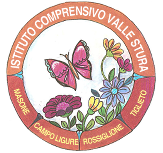 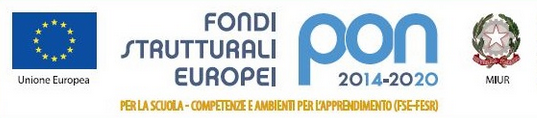 Progetto di Orientamento«La Consapevolezza della Scelta»
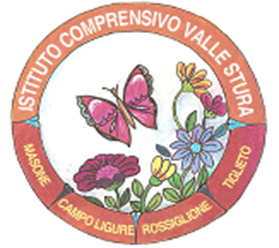 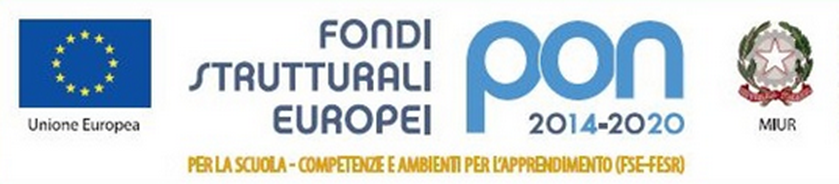 “L’ «orientamento» è definito come processo continuo che mette in grado i cittadini di ogni età, nell'arco della vita, di identificare le proprie capacità, le proprie competenze e i propri interessi, prendere decisioni in materia di istruzione, formazione e occupazione nonché gestire i loro percorsi personali di vita nelle attività di istruzione e formazione, nel mondo professionale e in qualsiasi altro ambiente in cui è possibile acquisire e/o sfruttare tali capacità e competenze. L'orientamento comprende attività individuali o collettive di informazione, di consulenza, di bilancio di competenze, di accompagnamento e di insegnamento delle competenze necessarie per assumere decisioni e gestire la carriera.”
Risoluzione del Consiglio e dei rappresentanti dei governi degli Stati membri del 21 Novembre 2008
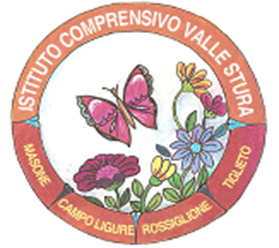 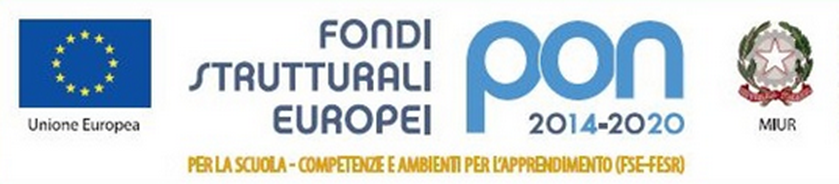 Educare alla conoscenza di sé 
Educare alla scelta tra opzioni diverse 
Educare alla progettazione e pianificazione 
Educare alla argomentazione di una scelta 
Educare a una adeguata metodologia di lavoro
FINALITÁ
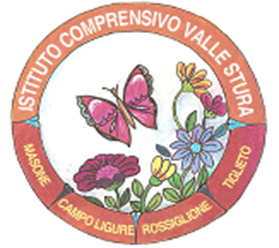 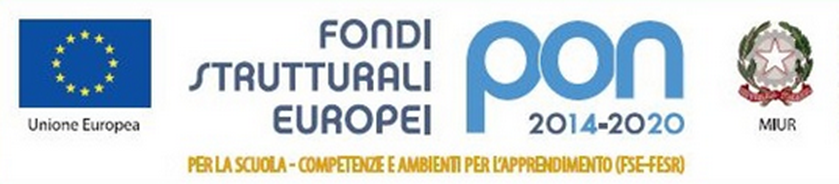 Acquisire, attraverso le attività proposte: 
la conoscenza di sé, delle proprie potenzialità, attitudini e punti di debolezza 
la conoscenza dell'organizzazione della Scuola Secondaria di II grado, delle possibilità e prospettive offerte 
la conoscenza del mondo del lavoro 
Mettere in relazione le conoscenze raccolte sul mondo della scuola secondaria e del lavoro con le proprie attitudini, i propri interessi, le proprie aspettative 
Progettare il proprio percorso di istruzione formazione dopo i 14 anni cercando di ipotizzare ostacoli, difficoltà e possibilità di superamento
OBIETTIVI
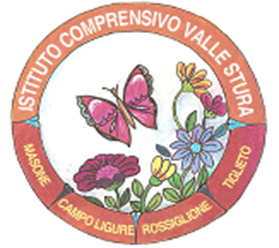 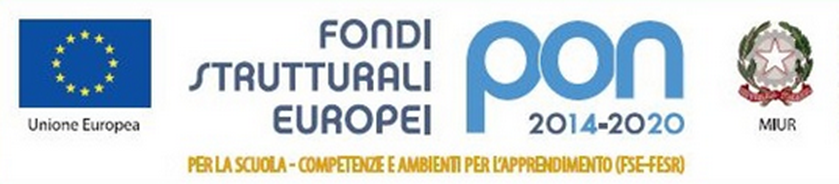 Costruire argomentazioni per raccogliere ed organizzare ciò che sostiene una scelta
Saper lavorare in un gruppo per raggiungere uno scopo comune
Saper utilizzare gli strumenti digitali per cercare, selezionare, organizzare informazioni e per produrre materiali di sintesi
OBIETTIVI
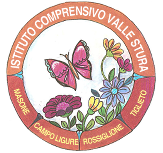 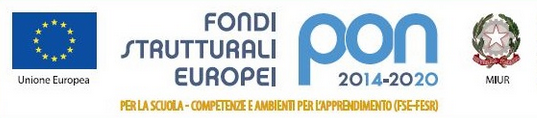 Laboratorio«Conoscenza di sé, educazione alla scelta e metodo di studio»
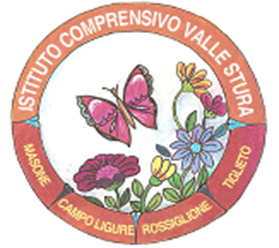 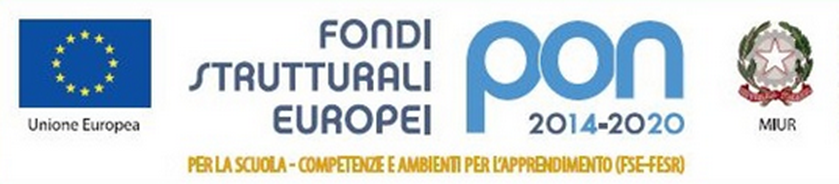 Da svolgersi tra Marzo e Dicembre 2019
Svolti in orario curricolare
Durata: circa 2h ad incontro
Modalità: esercizi individuali, di gruppo, discussioni
INCONTRI 
IN 
CLASSE
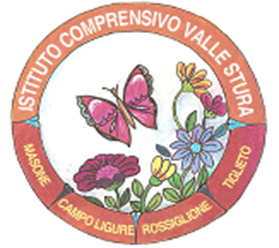 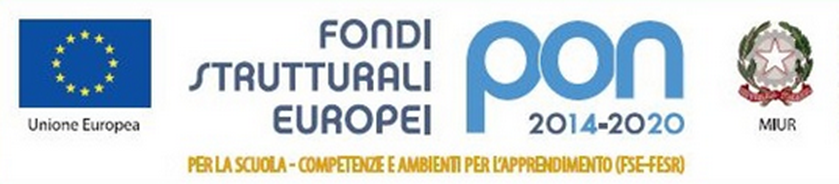 personalità
competenze di vita
interessi e attitudini
atteggiamento di fronte ad una scelta
autovalutazione
motivazione
metodo di studio e modalità d’apprendimento
ARGOMENTI
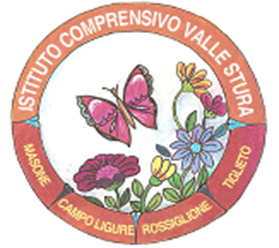 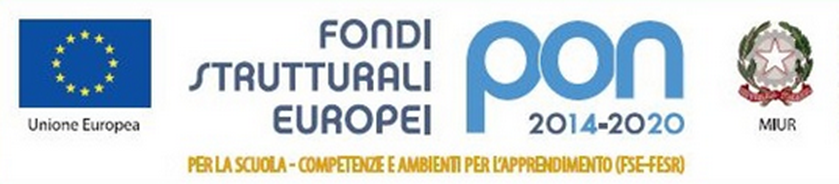 Da svolgersi tra Novembre e Dicembre
Finalizzati a fare il punto di quanto emerso e riflettere singolarmente in merito alla scelta scolastica
COLLOQUI 
INDIVIDUALI
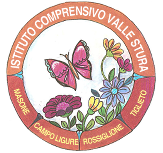 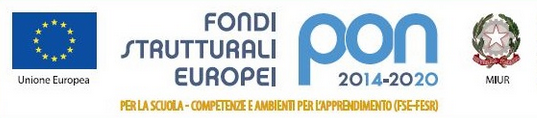 GRAZIE PER L’ATTENZIONE!Email: marco.piana04@gmail.com